Diskussionzukünftige Entwicklung von Logistik-Unternehmen
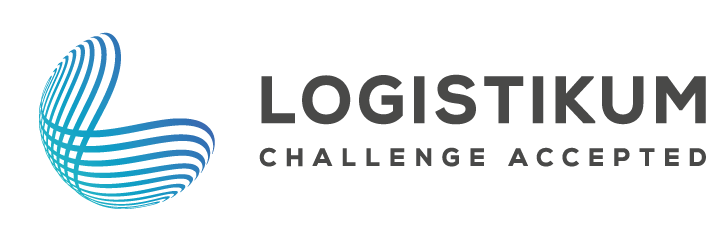 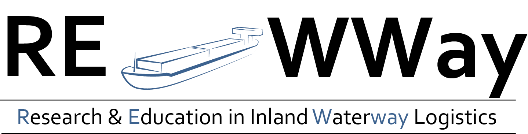 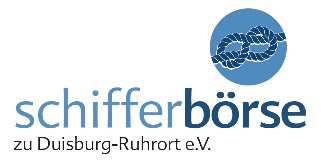 SzenarioDiskussion zukünftige Entwicklung von Logistik-Unternehmen
Die zahlreichen Entwicklungen und Trends in der Binnenschifffahrt führen auch zu Veränderungen in Logistik-Unternehmen, welche Nachhaltigkeit immer mehr in ihren Unternehmenskulturen verankern wollen.
Ihr seid TeilnehmerInnen an einer Diskussion darüber, wie sich Logistik-Unternehmen entwickeln müssen um in Zukunft weiterhin bestehen zu können und wie Trends sie beeinflussen. Euer Fokus liegt dabei auf der Binnenschifffahrt, da das Binnenschiff trotz seiner vielen Vorteile nach wie vor stark unterschätzt wird. Das bedeutet, dass ihr die betrachteten Trends immer in Zusammenhang mit der Binnenschifffahrt setzen müsst.
Euer Hauptaugenmerk liegt dabei auf Veränderungen durch aktuelle Entwicklungen wie:
nachhaltige Gütermobilität 
autonomes Fahren
Digitalisierung
Blockchain
neue Antriebstechnologien
2
VorgehensweiseDiskussion zukünftige Entwicklung von Logistik-Unternehmen
3
Vorbereitung - TrendsDiskussion zukünftige Entwicklung von Logistik-Unternehmen
Besprecht die Trends
autonom fahrende Schiffe
Digitalisierung
Blockchain
neue Antriebstechnologien z.B. LNG
noch einmal miteinander. Nähere Informationen findet ihr in der Präsentation oder online. In der Videobibliothek gibt es Links zu YouTube-Videos in denen die Trends näher erklärt und veranschaulicht werden.

Besprecht wieso die einzelnen Trends relevant sind, um was es in den einzelnen Trends geht, welche Auswirkungen diese auf die Binnenschifffahrt haben, welche Vor- und Nachteile sowie Heraus-forderungen sie mit sich bringen, usw. Sobald ihr das Gefühl habt die Trends ausreichend verstanden zu haben, um eine Diskussion über sie führen zu können, bereitet eure Rolle vor.
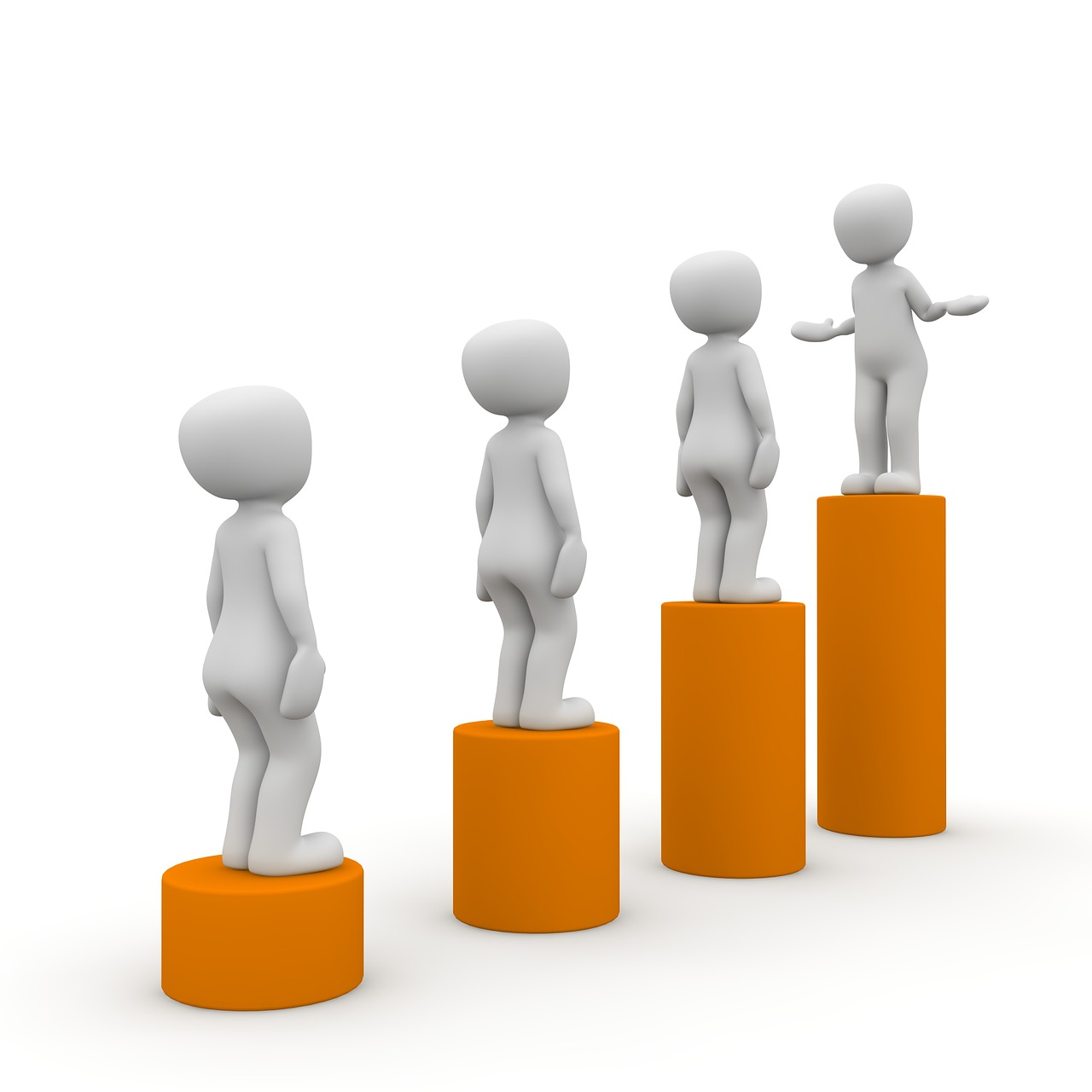 Bildquelle: pixabay
4
Vorbereitung - RollenDiskussion zukünftige Entwicklung von Logistik-Unternehmen
Jede Gruppe bereitet gemeinsam eine Rolle vor. Nachdem die Vorbereitungen abgeschlossen sind werden Diskussionsrunden gebildet, an jeder Diskussionsrunde nimmt ein Mitglied einer jeden Gruppe teil, sodass alle Rollen vertreten sind. Auf der folgenden Folie findet ihr eine Abbildung zur Verdeutlichung des Ablaufs.

Die folgenden Rollen sind nur mögliche Vorschläge, ihr könnt euch auch gemeinsam für andere Rollen entscheiden, wenn ihr dies möchtet. In der Spielanleitung findet ihr hilfreichen Input zu den einzelnen Rollen:
UmweltaktivistIn
UnternehmerIn
PolitikerIn
HafenmitarbeiterIn
ExpertIn für Trend XXX
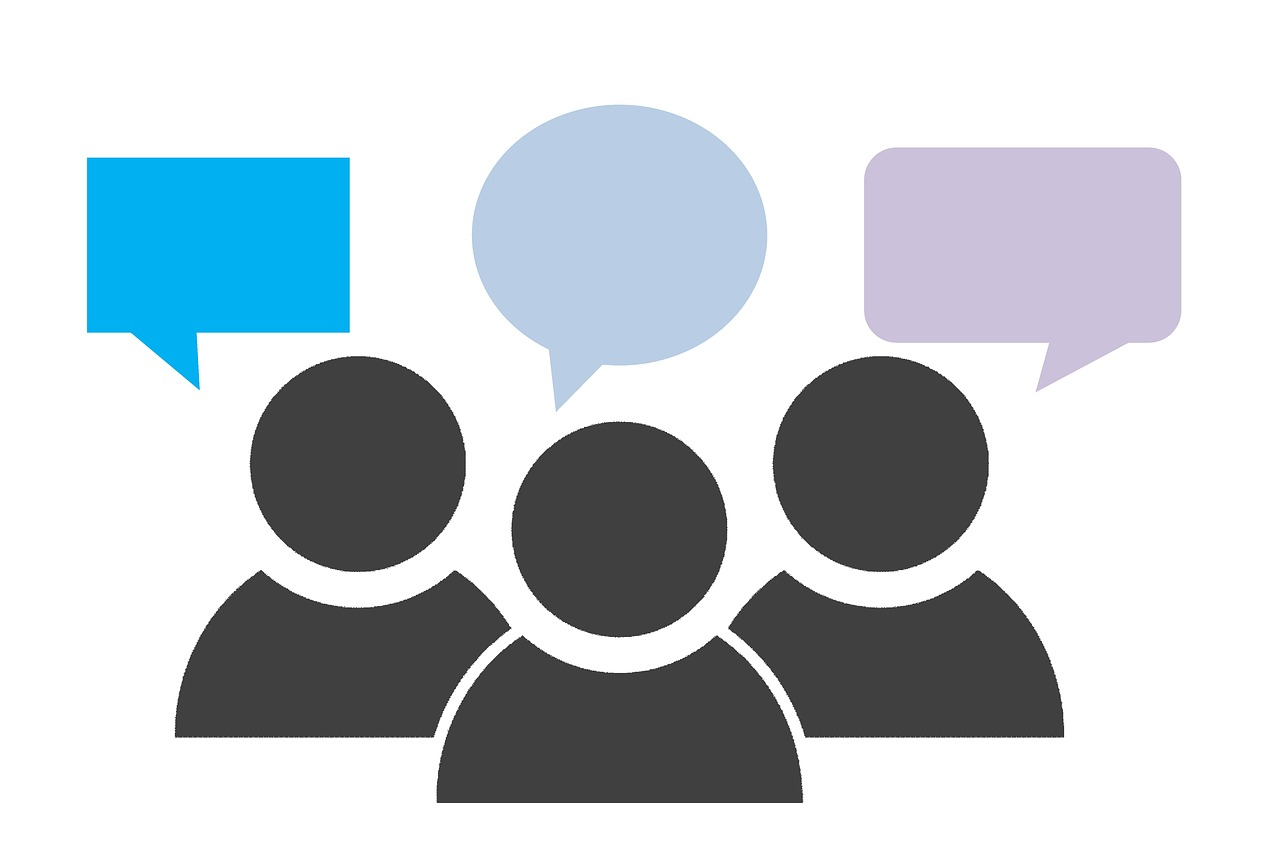 Bildquelle: pixabay
5
Vorbereitung auf jeweilige Rollen im Team
Vorbereitung - AblaufDiskussion zukünftige Entwicklung von Logistik-Unternehmen
Gruppe A (5 TeilnehmerInnen)
Rolle: UmweltaktivistIn
Diskussionsrunde:
Gruppe B (5 TeilnehmerInnen)
Rolle: UnternehmerIn
Person E
Person A
Nach Abschluss der Vorbereitungen Einteilung in Diskussionsrunden
Je Diskussionsrunde ein Mitglied aus jeder Gruppe
Gruppe C (5 TeilnehmerInnen)
Rolle: PolitikerIn
Person B
Person D
Person C
Gruppe D (5 TeilnehmerInnen)
Rolle: ExpertIn für Trend XXX
Gruppe E (5 TeilnehmerInnen)
Rolle: HafenmitarbeiterIn
6
DiskussionDiskussion zukünftige Entwicklung von Logistik-Unternehmen
Da ihr nun gut vorbereitet seid, wird es Zeit für eure Diskussion. Findet euch in den Diskussionsrunden zusammen und legt los!

In einer Diskussionsrunde werden die verschiedenen Trends aus verschiedenen Perspektiven betrachtet. Dadurch werden verschiedene Aspekte, sowie Vor- und Nachteile, der Trends aufgezeigt. Für die Diskussionsrunde können folgende Leitfragen verwendet werden:
Welche Trends sind aus eurem Standpunkt betrachtet am vielversprechendsten für die Logistik?
Welche Vor- und Nachteile haben die verschiedenen Trends für die Umwelt, die Unternehmen, die Wirtschaft, etc.?
Wie stehen die Trends im Zusammenhang mit der Binnenschifffahrt?
Bildquelle: pixabay
7
Zusatzinformationen
Wir hoffen unsere Übung hat Ihren Ansprüchen entsprochen!


- Sie können den Foliensatz gerne Ihren Wünschen und Anforderungen entsprechend adaptieren und für Ihren Unterricht/Ihre Vorträge verwenden.


Diese Übung ist Teil eines Lehrmittelpakets, passend zu ihr gibt es einen PowerPoint Foliensatz, eine Video-Bibliothek, eine Linksammlung und drei weitere Übungen.
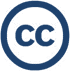 8